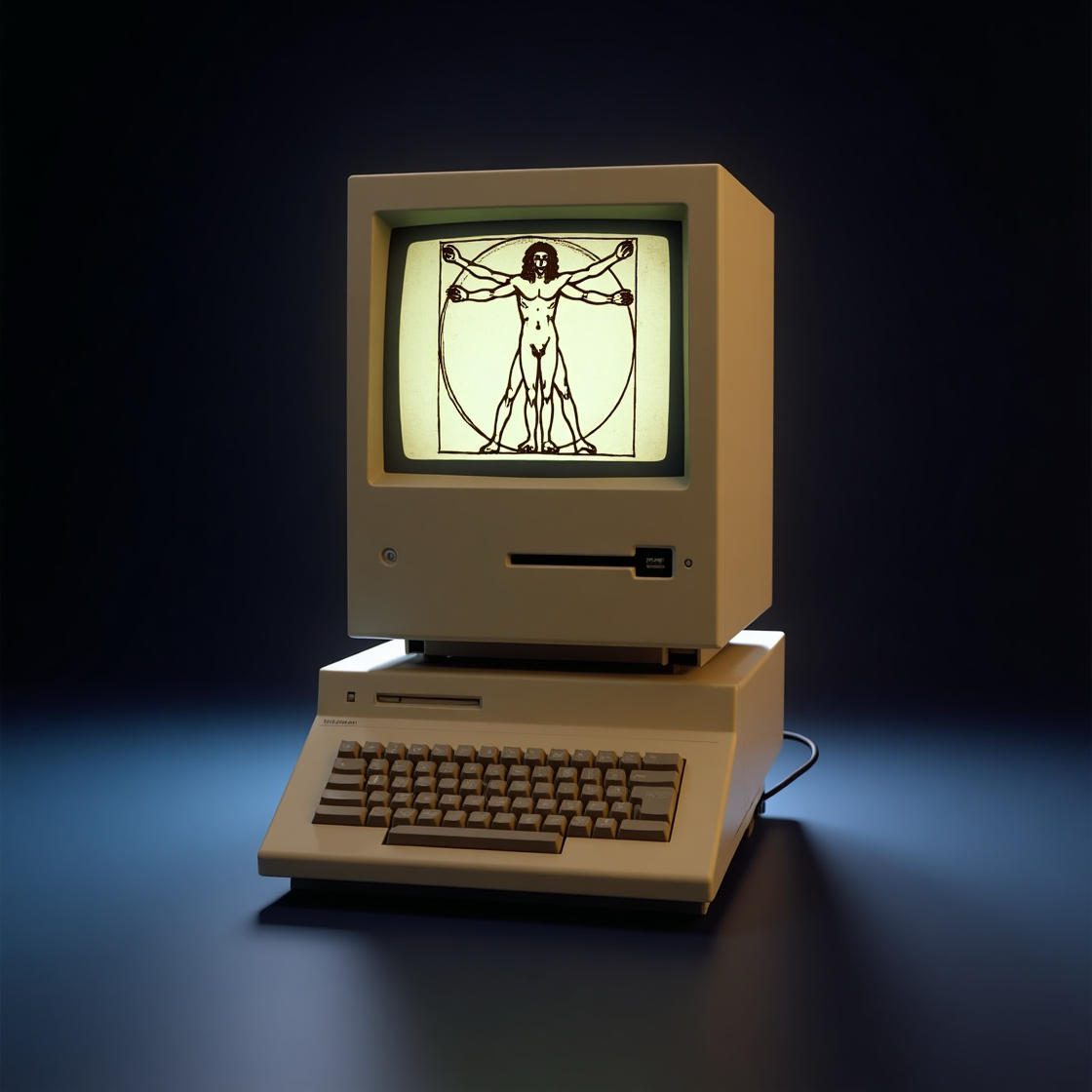 We Need to Put a Human in a Computer- STAT!
ASLME HLPC June 5, 2025

Bob Bohrer
California Western 
School of Law
rbohrer@cwsl.edu
[Speaker Notes: Thanks to the folks at ASLME for bringing us together again for this always great meeting. I know that I was put on this panel under the rubric of AI, so others on this panel will be speaking panel is about the use of AI in healthcare and the risks of AI, which are both an immediate and long term issues, while my talk is on a very different topic, which is about the need to accelerate the use of AI in research on the biology of disease and the future of drug development. This is just a very early-stage work in progress. There are new developments coming at a rapid pace-, so I am just going to put it out here in very rough form and am very much looking forward to your comments and discussion to help me refine this going forward. I used Leonardo.ai to create this image.  I will try to use less than my allotted time – I look forward to your comments and suggestions.]
1. What do I mean by putting a human in a computer?

2 Why we need to pursue that goal. 

3. What are the needed building blocks both on the biology side and the computing side? 

4. The impact of the current cuts in science funding

5. Licensing: A look at the current IP and licensing structure for AlphaFold 3, the current best tool for AI biology,  and briefly possible IP and licensing structures that might best serve the goals of the proposed decade-or-more-long project .

6.  A human in a computer would change drug development, the pharmaceutical industry, and provide almost unimaginable improvements in human health.
Putting a Human in a Computer:What’s It  All About
[Speaker Notes: I will start with what I mean by putting a human in a computer the reason we need to pursue that goal. Then I will discuss what the needed building blocks both on the biology side and the computing side might be. I will briefly discuss the issue of funding for the research that is necessary ito provide the biological training data and the advances in computer power, specifically quantum computing. I will also briefly discuss the current IP and licensing structure for AlphaFold 3. the current state of the art in biology AI, and two possibilities for future IP and licensing structures that would best serve the goals of the proposed decade-or-more-long project. I will conclude with a brief summary of the benefits of setting this a goal and getting there STAT!]
In December, Bunne et al published an article in Cell entitled:
“How to build the virtual cell with artificial intelligence: Priorities and opportunities”- Here are the 5 main take-aways from that paper:
The authors use the term “virtual cell” “to define a computational model that simulates the biological functions and interactions of a cell.” 
“Two exciting revolutions in science and technology—in AI and in omics—now enable the construction of cell models learned directly from data.” 
 “The biological research community has relied on computational models for analyzing data from past experiments based on an existing hypothesis. The virtual cell could switch the paradigm by computationally exploring a vast array of possible hypotheses through in silico experimentation.” 
“The AIVC can capture cell biology at three distinct physical scales by representing (1) molecules and their structures found within individual cells, (2) individual cells, as spatial collections of those interacting molecules and structures, and (3) how individual cells interact with one another and the non-cellular environment in a tissue.”
Scientists could use the AIVC to capture the influence of both genetic factors and environmental factors to predict the effect of treatments on patients, given a virtual representation of a patient’s molecular profile.
Putting a Human in a Computer: AIVC
[Speaker Notes: I know there is a lot on this slide but let me emphasize that the authors believe we are close to the virtual cell, that is a computer simulation of the biological functions of a cell, which they term the AIVC, that this computer simulation can model the interaction of cells in a tissue, and that the AIVC could predict the effects of treatments on patients with varied genetic profiles and environmental histories. I have adapted their term to refer to my proposal as the AIVH…]
From AIVC to AIVH: What Do We Need to Get the AIVH?Biological Data and Computing Power
It’s a LOT of data. Already “the Short Read Archive of biological sequence data holds over 14 petabytes of information which is more than 1,000 times larger than the dataset used to train ChatGPT.”
From 1982 to the present, the number of bases in GenBank has doubled approximately every 18 months. 
Protein Data Bank increases: 	                                        >100,000 structures in 2014;                                            >200,000 structures in 2023;                                        >1,000,000 “computed” structures in 2025! 
Reports of human genetic variations of clinical significance have been growing at an annual rate of 31%!! 
It’s a LOT of computing power. The computing power needed is the quantum computer of 2035 that is being hotly pursued now by tech companies big and small.
[Speaker Notes: To a significant degree the capability of an AI is based on the quantity and quality of the data used to train the AI in addition to the limitations imposed by the computational power needed to run. 
So a huge amount of biological data is needed. I will assume that if those rates of increase in the AIVH training data of protein structures, genomic variations of clinical significance, and protein interactions continues for the next decade, we might be on track for sufficient training data for the AIVH. 
 
On the computational power side, the AIVH will require several orders of magnitude in terms of advances in computer power, but that is already the goal of current and anticipated future advances in quantum computing. While one (for me at least, happy) result of such advances in computing power will be to send the value of a bitcoin to zero, it may well be sufficient to manipulate the vast quantities of biological data that will power the modeling of the AIVH.]
Funding the AIVH: Where Will the Money Come From for the Biological Data?
We need to acknowledge the current state of science funding and the uncertainty over the future of science in the U.S. However, it is reasonably likely that at some point in the next 5 years we will emerge from the current dark age and that even during these next 5 years research both in the U.S. and abroad, particularly in China, will continue to produce important knowledge in the life sciences, with growth in the databases continuing to curve upwards at an exponential rate.
[Speaker Notes: And while it is unlikely that foundation dollars and for-profit-pharmaceutical research can make up the shortfall entirely, it is worth noting that 14 of the 42 coauthors of the Cell paper, including the first author and last author (those of you who know how science publications rank authorship understand that significance) that I have discussed in this presentation receive funding from the Chan Zuckerberg Initiative. Germany Genentech, Google and Microsoft also provided support to one or more of the Cell paper coauthors. Basic life science research of the kind that has provided and will provide the foundational data for the AIVH has traditionally received a very large percentage of its funding from the NIH and that funding may be reduced for some period of time. However, over the next ten years I believe that the data needed will continue to accumulate at an adequate rate.
dark ages are followed by a renaissance. And there will be no pause in life science research outside the U.S.]
Funding for the Computing Power–– The Development of Quantum Computing
Here the situation is somewhat less clouded by the current uncertainty concerning U.S. funding for science. Much of the investment in the development in quantum computing is occurring in the private sector, by the big names in computers and software, including IBM, Microsoft, Intel, Google, and Amazon, as well as a number of startups.
I am optimistic that life science research will provide sufficient data to support the training of the AIVH and confident that by 2035 quantum computing will provide sufficient power to use that data to produce the AIVH.
[Speaker Notes: Emphasizd  IBM, Google, Microsft, and numerous startups. Calling Dr. Qubit, Dr. Qubit, please come to the biology building. Dr. Qubit.]
Access and IP
Two different approaches to ensuring access:
the licensing and use terms for AlphaFold 3 and,
the licensing of the Cohen-Boyer patent––                                 a non-exclusive licensing scheme which was free to academic researchers and with a rate for commercial use of $10,000 upfront and a royalty rate that capped at 1% of sales.

AlphaFold 3––
unrestricted access for academic research 
a ban on commercial use.
AlphaFold’s results are available to commercial users on an open-source basis, under a Creative Commons License 4.0 for all structures deposited in the Protein Data Bank or that are published in a scientific publication.
[Speaker Notes: In thinking about how to ensure widespread access and use it is useful to start by looking at two different approaches to ensuring access; the licensing and use terms for AlphaFold3, as it is one of the components that would (as it continues to be improved) be an essential element of the AIVH and then, as a second model, from the dawn of the age of biotechnology, the licensing of the Cohen-Boyer patent, which was filed on behalf of UC and Stanford in 1974, issued in 1980, under a non-exclusive licensing scheme which was free to academic researchers and with a rate for commercial use of $10,000 and a royalty rate that capped at 1% of sales.  I know CRISPR is following something similar to the Cohen-Boyer model but I need to learn more about the details.]
Access and IP (continued)
The AlphaFold approach of deposit plus Creative Commons License 4.0 allows simultaneous use by multiple commercial efforts but with no first-mover advantage and, of course, with the knowledge that all developed products will be open to competition.

The Cohen-Boyer approach–– free to academic users and non-exclusive license terms of $10,000 upfront for commercial use with royalties capped at 1%. Significant revenues for the inventors without any chilling effect on the development of products.
[Speaker Notes: The Cohen-Boyer approach may provide an incentive to continuously improve the platform itself with a significant incentive for research on the platform and equal benefit in terms of multiple parties creating beneficial products. Of course, this is the home of the licensing office that administered the patent and received half of the royalties, I would love to hear thoughts on the two licensing schemes and suggestions of other possibilities.]
The Benefits of Creating an AIVH
The benefits for human health are potentially greater than all the health care gains that we have made from Pasteur through the present date. The AIVH offers the potential to design a safe and effective drug for future pandemics within hours of identifying the causative pathogen and the possibility of being able to cure or radically ameliorate almost every human disease in the decades after the creation of the AIVH.
 According  to the CDC our annual health care expenditures are 4.5 TRILLION dollars! If the AIVH could ultimately cut that figure by even 20% imagine what that would mean for all our other pressing but underfunded needs. That’s why we need to make the AIVH a goal and begin our effort to make it a reality.
[Speaker Notes: Imagine in silico drug design and testing, including in silico toxicology and testing against a number of genome variations, with racial and gender diversity adequately represented! 

The simple truth is that AI will greatly reduce the risk of developing new products in fields such as drug development where the risk has traditionally been high. That may well transform the pharmaceutical industry, which has historically relied on patents to bring high prices as rewards for costly, high-risk research programs. One need not opine on the virtues of capitalism to understand such upheavals and transformation as what economists have long referred to as creative destruction. 
And just in dollars, the amount that could be saved first in drug development but much more importantly in health care costs, through dramatic reductions in morbidity and mortality is just staggering.]
Postscript
AI will greatly reduce the risks of drug development in the pharmaceutical industry. The day when in silico biology and AI have progressed to the point where a safe and effective drug for a serious disease can be developed using an AIVH for all phases of drug development cannot come too soon. 
If along the way, drug development becomes routinely done through RFPs, then to paraphrase Shakespeare, the first thing we’ll do is fire all the pharmaceutical company CEOs. But the AIVLP (artificial intelligence virtual law professor) could be a problem.
[Speaker Notes: Again, the AIVH will transform the the pharmaceutical industry, which has historically relied on patents to bring high prices as rewards for costly, high-risk research programs. Drug development should be done in silico for all but the very last stages of development.. It will be low risk and routinely done in response to RFPs. We will have transformed pharmaceutical companies into competitive bidders on straightforward contracts to deliver a new drug. Then, to paraphrase Shakespeare, the first thing we’ll do is fire all the pharmaceutical company CEOs. But I do worry about the AIVLP.]